2022-04-01
Genomgång avkravunderlag samt diskussion om testmiljö Stöd och behandling
Innan vi börjar….
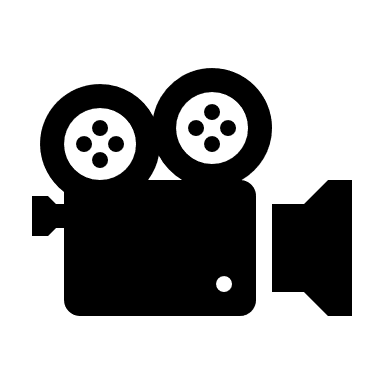 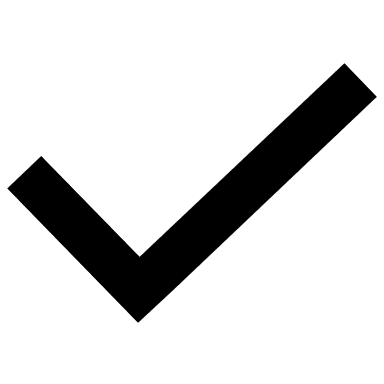 Stäng av er kamera

Var med i chatten.

Se till att din mikrofon är avstängd, förutom när du vill säga något.Om du vill prata, glöm inte att inleda med att presentera dig med namn samt region. 

Mötet spelas in och läggs på Förvaltningens informationssida
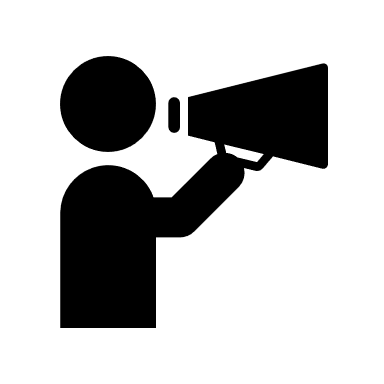 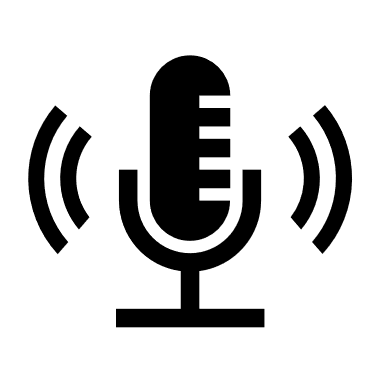 Agenda
Beta-miljö
Definition av testmiljö
Kort summering av krav och behov av testmiljö
Diskussion testmiljö 
Summering av diskussion om testmiljö
3
Agenda
Beta-miljö
Definition av testmiljö
Kort summering av krav och behov av testmiljö
Diskussion testmiljö 
Summering av diskussion om testmiljö
4
Betamiljö
Betamiljön kommer att sättas upp i god tid innan releasen av de nya behandlarvyerna
Vi ska försöka uppdatera betamiljön 1 gång/vecka (kräver resurser och tid från utvecklingsarbetet)
Allt kommer inte finnas på plats från start
VIKTIGT att följa de instruktioner som går ut i samband med tester i betamiljön
Betamiljön tas bort i samband med releasen
5
Agenda
Beta-miljö
Definition av testmiljö
Diskussion testmiljö 
Summering av diskussion om testmiljö
6
Definition av testmiljö
En testmiljö innehåller 
Fingerade personuppgifter, testpersoner
För att logga in som personal krävs test SITHS-kort
Testdata (man får a l d r i g blanda testdata och produktionsdata)
Egna servrar som EJ delas med produktionsmiljön
Innehåller oftast inte lika stora mängder data som i produktionsmiljön (prestanda)
Kräver stor arbetsinsats av alla regioner att skapa upp testmiljön

Frågor?
7
Miljöer som regionerna har tillgång till i dag
Stöd och behandling som finns i produktionsmiljön samt Designverktyget som finns i produktionsmiljön
Innehåller riktiga personuppgifter, levande människor som finns i Folkbokföringen som Skatteverket tillhandhåller (Invånare)
Innehåller riktiga personuppgifter, levande människor som har en anställning inom t ex en region och som finns i regionens HSA-katalog (Personal)
Produktionsdata – invånare som använder olika stöd- och behandlingsprogram
Innehåller stora mängder data (Stöd och behandling främst)
Stöd och behandling delar inte databas med Designverktyget

Frågor?
8
Miljöer som regionerna har tillgång till idag
Designverktyget som finns i produktionsmiljön
Designverktyget innehåller samma funktionalitet som Stöd och behandling förutom
Överlämning av moment
Aviseringar (mejl och sms)
Fliken Profil

Inget PDL-loggas i Designverktyget.
Designverktyget har egen databas (viktigt att komma ihåg vid t ex felsökning när fel ej kan återskapas)

Frågor?
9
Agenda
Beta-miljö
Definition av testmiljö
Krav och önskemål på testmiljö
Diskussion testmiljö 
Summering av diskussion om testmiljö
10
Exempel på krav och önskemål för testmiljö som skickats in
Behov av att kunna testa, felsöka och skapa underlag i en miljö där vi är säkra på att det inte finns en diskrepans mellan ”testmiljön” och den skarpa miljö där programmen bedrivs
Testenhet i prod
Testmiljö som är en spegling av prod-miljön 
Möjlighet att återspegla patienters vy när fel inträffar
Minimera fel i produktionsmiljö
Möjliggöra egna tester vid supportärenden i personalvyerna 
Testa förlopp och återskapa fel
11
Agenda
Beta-miljö
Definition av testmiljö
Krav och önskemål på testmiljö
Diskussion testmiljö 
Summering av diskussion om testmiljö
12
Agenda
Beta-miljö
Definition av testmiljö
Diskussion testmiljö 
Summering av diskussionen om testmiljö
13
Summering av diskussionen om testmiljö
14